Pre-Response Meeting for JEA Solicitation 110-17 Safety Products for JEA Inventory Stock
August 3, 2017
Krista Marcotte– Purchasing Agent
Safety Briefing
Emergency Evacuation Point
Assembly Points
Headcount
Safety Buddy
Medical Conditions
Call 9-911
Security 6200
CPR
Fire Extinguishers
Hazards
Cell Phones
Restrooms
2
[Speaker Notes: Emergency Evacuation Point – out the door, turn right and right, go through double doors and turn right and head down to the flag pole
We’ll gather around the flag pole
I will use the sign-in sheet for the head count
Safety Buddy is to your right (please let them know of any medical condition or emergency)
Someone from JEA will call 911 and security
Is anyone CPR certified and willing to administer it?
Fire Extinguisher – across the hall
Hazards – be careful of the chairs, wires on the floor and other people
Cell Phones- place on silence or vibrate
Restrooms – across the hall]
JEA Introductions
Purchasing Agent Senior: Renee´ McQuaig
Purchasing Agent (Planner): Michael Butler
Manager, Procurement Inventory Control: Jessica Keeler
Director of Operations Support Services: Alan McElroy
Standards: Henry Hoff, Barry Marquart
3
Important Dates and Times
Responses Due: 12:00 Noon, Tuesday, August 15, 2017
Responses Publically Opened: 2:00PM, Same Day  
Public Bid Opening Location: 
Customer Care Center, 1st Floor, Room 002 21 W Church Street, Jacksonville, FL 32202
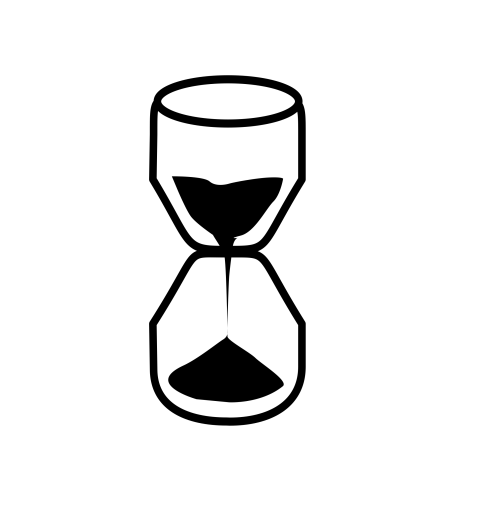 4
[Speaker Notes: Customer Care building – the shorter building out of the 2 buildings downtown]
Mandatory Pre-Response Meeting
All Respondents must have attended this mandatory meeting in order to have their responses accepted.
Sign-in Sheet verification is recommended at jea.com.
All future communications will be made with the information provided on the sign in sheet.
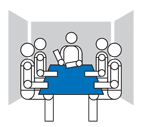 5
[Speaker Notes: Please check the JEA website after about 48 hours to verify that the information is correct  
Is everyone familiar with the JEA website and how to find the documents?]
ITN Information
The Invitation to Negotiate (ITN) Process will be used for this solicitation
Basis of Award: Highest Ranked Evaluated Response
Intend to award a 5 year contract, with one, 1-year renewal at JEA’s option
Number of contracts to be awarded: JEA intends to Award ONE (1) Contract for the Work.  JEA reserves the right to Award multiple Contracts based on certain groupings of items.
Reporting Requirements: In Excel format 
All Order Status – Provided weekly
6
[Speaker Notes: All Orders Status – This report must be provided weekly and include PO and release number, item ID, order quantity, date order received, expected delivery date, actual delivery date, name of JEA employee who signed for delivery, and any additional comments regarding the orders.  

There is an example of the All Orders Status report on the website. Listed as Appendix B- Orders Report]
Questions During ITN
Email all questions to Renee´ McQuaig and Jessica Keeler at MCQULR@JEA.COM and GOODJC@jea.com 
All questions must be submitted at least 5 business days prior to the bid due date (no later than 8/08/17)
7
Minimum Qualifications
The Respondent must be the approved manufacturer or approved manufacturer’s distributor of the items bid in the Appendix A – Response Workbook 
The Respondent must be able to provide pricing on at least 75% (218 items) of the items listed in the Appendix A- Response Workbook
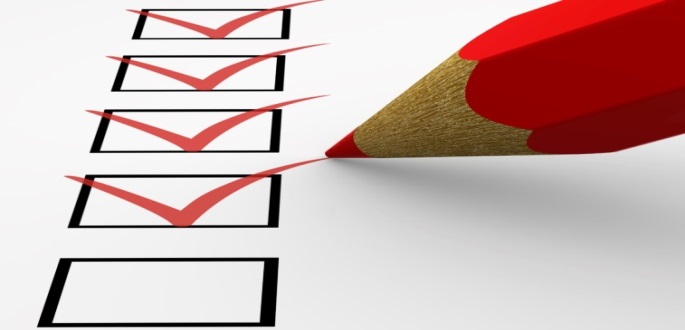 8
[Speaker Notes: The pricing of the 218 items must be approved p/n’s only. No alternates will be accepted.]
Evaluation and Negotiation Process
Two to Four Respondents will be selected and deemed as “The Short-list” based on the highest scores from the Selection Criteria to enter into negotiations with JEA. 
The meetings are not public, but will be recorded.
The recordings are subject to public record laws.
The negotiation process will stop once “Best and Final” offers (B.A.F.O.) are submitted. 
Award recommendation based on the B.A.F.O.
9
[Speaker Notes: Negotiation process will stop once “Best and Final” offers (B.A.F.O) are submitted.  - No further adjustments to offer or communication to JEA will be allowed, except if company is responded to a request from JEA for clarification for the Negotiation Team]
Selection Criteria
Quotation of Rates (100 Points)
Submitted in Appendix A Response Workbook
The “common items” will be used for evaluation purposes
The overall price cannot be increased during ITN process
10
[Speaker Notes: Common items are defined as all items bid by all the vendors]
Price Adjustment: Annual
Contract prices will remain firm through the first year of the contract. 
Index: The Consumer Price Index for all urban consumers published monthly by the U.S. Department of Labor, Bureau of Labor Statistics. The index used will be the unadjusted percent change for the previous twelve (12) months.
11
[Speaker Notes: We’ll be using the Consumer Price Index.]
Insurance Requirements
Found in Section 2.6 on Page 19 of Solicitation
Winning Respondent must be able to meet requirements
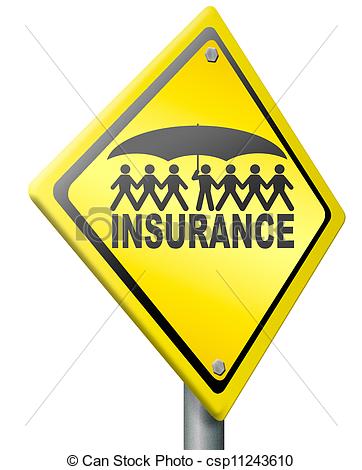 12
Addenda
Will be issued if any changes or clarifications are needed.  Nothing discussed in this meeting is a change to this solicitation unless you receive it via an addendum.
Reminder: When new forms are issued in addendums, you must use that version with your bid submittals.  Failure to submit newest bid forms may result in disqualification of the submittal.
13
[Speaker Notes: Addendum 1 has already been issued for this solicitation. (Found on the jea website)]
Required Forms to Submit with Response
Appendix A Response Form
Appendix A Response Workbook
14
Submitting the Response
One (1) Original Hard Copy
Two (2) Duplicate Hard Copies
One (1) Electronic copy of the Response 
On CD or thumb drive
Save all required forms on the electronic copy
Response Workbook must be saved in Excel format
Responses cannot be submitted via email
15
Questions
16